Ингушское  УФАС  России
Публичное обсуждение правоприменительной практики Ингушского УФАС за 
IV квартал 2017
07 декабря 2017 г.
Г.Назрань
IV квартал 2017
Сегодня будут рассмотрены вопросы правоприменения:

- антимонопольного законодательства;
- законодательства о рекламе;
 законодательства в сфере закупок;
- законодательства в сфере гособоронзаказа.
2
IV квартал 2017
Также в ходе обсуждения будут рассмотрены вопросы:
 работа Ингушского УФАС по специализации;
 Разъяснения Президиума ФАС России по определению размера убытков, причинённых в результате нарушения антимонопольного законодательства;
 Внедрение института внутренннго предупреждения нарушений антимонопольного законодательства (антимонопольный комплаенс).
IV квартал 2017
«Чем больше мы предотвратим нарушений, тем эффективнее будет наше антимонопольное регулирование»

Такая цель стоит перед службой в рамках реализации реформы контрольно-надзорной  деятельности

Для антимонопольного ведомства реформа контрольно-надзорной деятельности началась еще в 2016 году, когда вступил в законную силу «четвертый антимонопольный пакет». 

Благодаря этому в 2 раза сократилось количество антимонопольных дел
4
IV квартал 2017
Проблемы в сфере тарифного регулирования. 
Во-первых, отсутствие системности и единства нормативных правовых актов, посвященных вопросам тарифного регулирования.
Во-вторых, за последнее десятилетие происходил постоянный рост тарифов естественных монополий, традиционно считающийся одной из преград для бизнеса.
В-третьих, региональные органы тарифного регулирования превышают предельные значения, установленные в социально-экономическом прогнозе. Этот документ устанавливает рост тарифов на передачу электроэнергии на уровне 3%, однако, тарифные органы субъектов при установлении тарифов рассматривают инвестиционные программы сетевых компаний, и в итоге превышают предельное значение, что приводит к значительному росту тарифов.
IV квартал 2017
Осуществления государственного контроля Федерального закона от 26.07.2006г. N135-ФЗ "О защите конкуренции" 
(далее - Закона о защите конкуренции)
6
Возбуждено 4 дел о нарушении Закона о защите конкуренции. 
По статье 16 Закона о защите конкуренции, возбуждено и рассмотрено 3 дела в отношении органов власти и хозяйствующих субъектов.
По статье 11 Закона о защите конкуренции, возбуждено и находится в производстве 1 дело
По статье 15 Закона о защите конкуренции выдано     7 Предупрежений органам власти
По статье 25.7 Закона о защите конкуренции выдано  3 Предостережения
IV квартал 2017
III квартал 2017
Привлечение к административной ответственности 
по ФЗ135

Вынесено  4 постановлений на общую сумму 24 000 рублей
8
IV квартал 2017
Рассмотрение жалоб
согласно ст.18.1 
Закона о защите конкуренции
Жалобы, рассматриваемые  антимонопольным органом
Статья 18.1 Закона «О защите конкуренции» регулирует рассмотрение атимонопольным органом жалоб:
 
►   на нарушение процедуры торгов и  пппорядка       заключения договоров, 

►   на нарушение порядка осуществления пппроцедур, включенных в пписчерпывающие перечни процедур в ппсферах строительства
10
Что обжалуется:
Действия (бездействие) юридического лица, организатора торгов, оператора электронной площадки, конкурсной или аукционной комиссии
1
при организации и проведении торгов,  заключении договоров по результатам торгов или в случае, если торги, проведение которых является обязательным в соответствии с законодательством Российской Федерации, признаны несостоявшимися;
при организации и проведении закупок в соответствии с Федеральным законом от 18 июля 2011 года N 223-ФЗ "О закупках товаров, работ, услуг отдельными видами юридических лиц", за исключением жалоб, рассмотрение которых предусмотрено законодательством  Российской Федерации о контрактной системе в сфере закупок товаров, работ, услуг для обеспечения государственных и муниципальных нужд.
IV квартал 2017
Акты и (или) действия (бездействие) федерального органа исполнительной власти, органа государственной власти субъекта Российской Федерации, органа местного самоуправления ,  иных уполномоченных органов
2
при осуществлении в отношении юридических лиц и индивидуальных предпринимателей,      являющихся       субъектами      градостроительных      отношений, 
процедур, включенных в исчерпывающие перечни процедур в сферах строительства, утвержденные Правительством Российской Федерации в соответствии с частью 2 статьи 6 Градостроительного кодекса Российской Федерации
в части :
а) нарушения установленных сроков осуществления процедуры, включенной в исчерпывающий перечень процедур в соответствующей сфере строительства;
б) предъявления требования осуществить процедуру, не включенную в исчерпывающий перечень процедур в соответствующей сфере строительства;
(за исключением процедур, осуществляемых государственным органом, уполномоченным на осуществление государственной регистрации прав на имущество в соответствии с законодательством Российской Федерации)
IV квартал 2017
Действия (бездействие) организации,
осуществляющей эксплуатацию сетей
3
при осуществлении процедур, включенных  в исчерпывающие перечни процедур в сферах строительства
а) незаконный отказ в приеме документов, заявлений;

б) предъявление к лицу, подавшему жалобу, документам и  информации требований,     не установленных    федеральными    законами,     иными нормативными  правовыми  актами  в  случае,   если  предусмотренная указанными  актами  процедура  включена  в исчерпывающий перечень процедур  в соответствующей сфере строительства;

в)  нарушение   установленных    сроков    осуществления    процедуры, включенной в исчерпывающий перечень процедур в соответствующей  сфере строительства;

г) предъявление требования осуществить процедуру, не включенную в исчерпывающий    перечень    процедур    в    соответствующей  сфере  строительства.
в  отношении юридических лиц 
и индивидуальных
 предпринимателей, являющихся субъектами градостроительных отношений,
13
Сроки обжалования в антимонопольный орган
не позднее десяти дней 
со дня подведения итогов торгов

не позднее десяти дней 
со дня размещения результатов торгов на сайте в информационно-телекоммуникационной сети "Интернет» 
(если предусмотрено  размещение),
Обжалование действий (бездействия) организатора торгов, оператора электронной площадки, конкурсной или аукционной комиссии
в течение трех месяцев 
со дня подведения итогов торгов 

в течение трех месяцев 
со дня  размещения результатов торгов на сайте в информационно-телекоммуникационной сети "Интернет» (если  предусмотрено размещение.
Обжалование вышеуказанных действий (бездействия) в случае, если заключение договора не осуществлено по результатам торгов, либо в случае признания торгов несостоявшимися
в течение трех месяцев 
со дня принятия акта и (или) совершения действия (бездействия) уполномоченного органа и (или) организации, осуществляющей эксплуатацию сетей.
Обжалование актов и (или) действий (бездействия) уполномоченного органа и (или) организации, осуществляющей эксплуатацию сетей,
14
IV квартал 2017
АДМИНИСТРАТИВНОЕ ОБЖАЛОВАНИЕ В СТРОИТЕЛЬСТВЕ
ИЗМЕНЕНИЯ В ЗАКОНОДАТЕЛЬСТВЕ
С января 2016 года по                                           короткой процедуре статьи 	
18.1 Закона о защите  	
конкуренции ФАС России и её территориальные органы 		
рассматривают жалобы на 	
нарушения осуществления 
процедур, включённых в  исчерпывающий перечень в  сферах строительства,  в частности  на акты, действия  (бездействие) уполномоченных  в строительстве органов власти и организаций, осуществляющих эксплуатацию инженерных сетей.
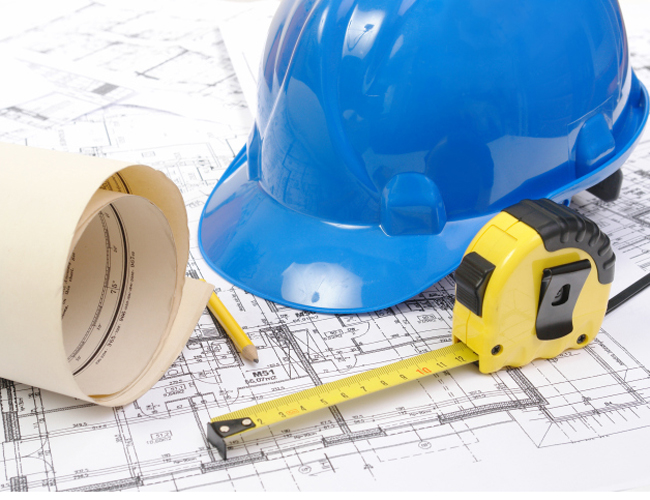 16
ИСЧЕРПЫВАЮЩИЕ ПЕРЕЧНИ
Постановлением Правительством РФ от  30.04.2014 N 403 утверждён Исчерпывающий перечень процедур в сфере жилищного строительства.
Который включал в себя по состоянию на 2016 год 134  процедуры, необходимые на всех этапах реализации проекта жилищного строительства .
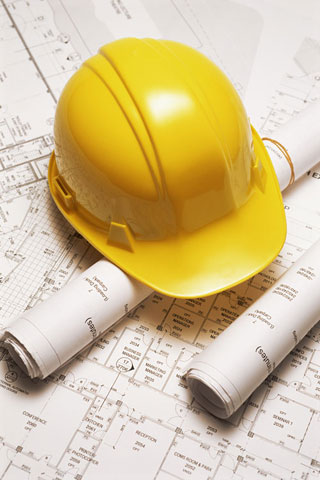 В целях эффективного развития конкуренции в 2017 году из исчерпывающего перечня были исключены 14 дублирующих процедур, связанных с подключением (технологическим присоединением) объектов капитального строительства к централизованным системам водоснабжения и водоотведения, заключением договоров водоотведения и подписанием соответствующих актов о готовности внутриплощадочных и внутридомовых сетей и оборудования к подключению объектов к централизованным системам водоснабжения и водоотведения.
17
ЗАЯВИТЕЛИ
В порядке статьи 18.1  Закона
 о защите конкуренции обжаловать
 акты и (или)  действия 
(бездействия) уполномоченного
 органа и (или) организации, 
осуществляющей эксплуатацию сетей, могут только юридические лица и индивидуальные предприниматели.
Обращение физических лиц в антимонопольный орган
не предусмотрено.
18
ВИДЫ ОБЖАЛУЕМЫХ ДЕЙСТВИЙ
незаконный отказ в приёме документов, заявлений
предъявление излишних требований, не установленных законами и иными нормативными  правовыми    актами субъекта РФ 
нарушение сроков  осуществления процедуры,       включённой  в «исчерпывающий перечень»
требования осуществить 
процедуры не предусмотренные      
исчерпывающим перечнем
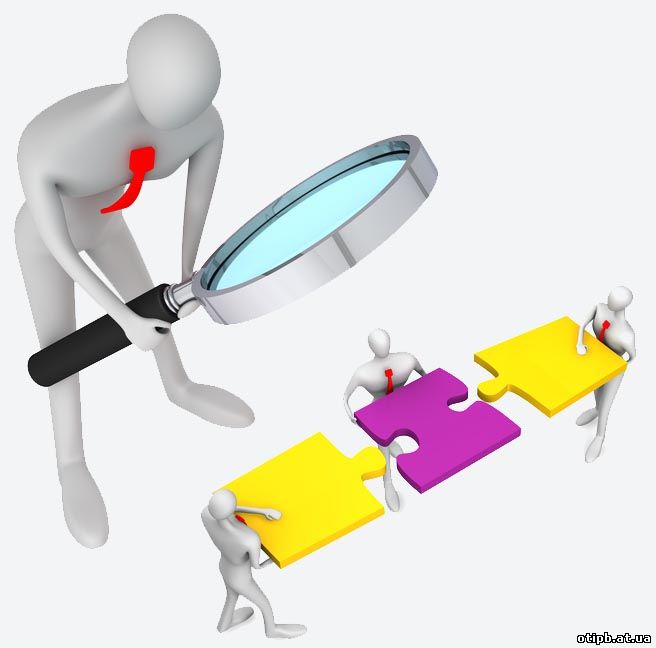 19
РЕЕСТР
Минстрой России ведёт реестр описаний процедур, включённых в исчерпывающий перечень, который содержит, в том числе:
описание случаев, в которых требуется проведение процедур, 
перечень документов, которые заявитель обязан представить для проведения процедуры, 
основания для отказа в принятии заявления и требуемых документов для проведения процедуры, 
основания для приостановления проведения процедуры, 
основания для отказа в выдаче заключения, 
основание для непредставления разрешения, 
срок проведения процедуры, 
форму подачи заявителем документов, 
сведения об органе (организации), 
осуществляющей проведение процедуры и др.
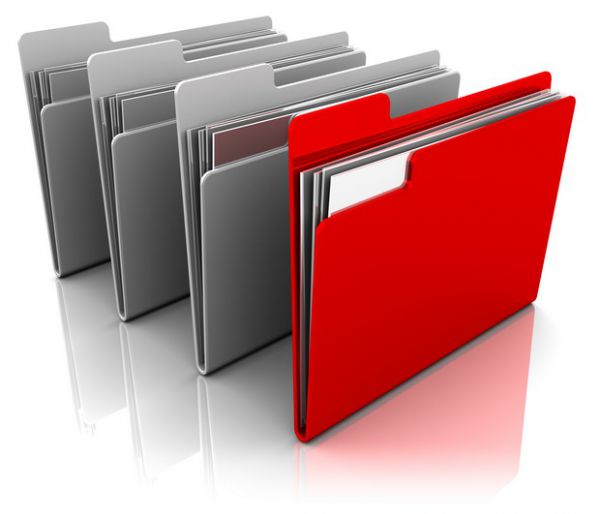 20
ВНИМАНИЕ СРОКИ
ОБЖАЛОВАНИЕ
не позднее чем в течение трёх месяцев со дня принятия акта и (или) совершения действия (бездействия) уполномоченного органа и (или) организации , осуществляющей эксплуатацию сетей
РАССМОТРЕНИЯ ЖАЛОБЫ
В течение 7 рабочих дней со 
дня её поступления
НАПРАВЛЕНИЕ РЕШЕНИЯ СТОРОНАМ
В течение 3 рабочих дней со дня принятия 
решения
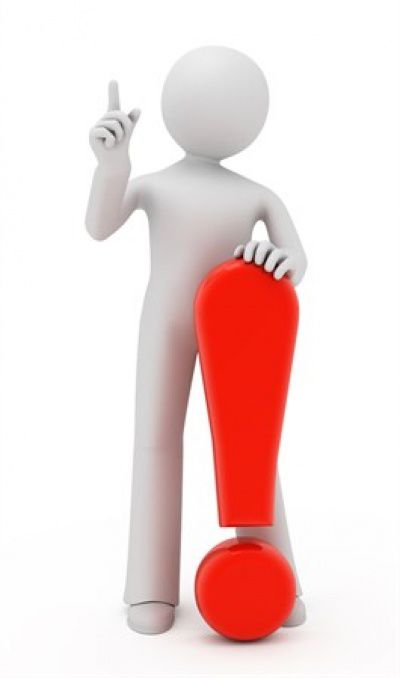 21
ЭТАПЫ АДМИНИСТРАТИВНОЙ ПРОЦЕДУРЫ
1этап
Предварительное рассмотрение жалобы на предмет соответствия предъявленным статье 18.1 закона о защите конкуренции требованиям
2 этап
Определение подведомственности рассмотрения жалобы
3 этап
Размещение информации о поступлении жалобы на сайте антимонопольного органа и уведомление заявителя о месте и времени рассмотрения жалобы
4 этап
Рассмотрение жалобы по существу
5 этап
Оформление решения и предписания и направление их сторонам
22
РЕШЕНИЕ и ПРЕДПИСАНИЕ
РЕШЕНИЕ
Принимается Комиссией управления в составе не менее 50% общего числа членов, но не менее 3 человек
Содержит наименование органа, чьи действия обжалуются
Доводы заявителя и возражения  лиц, чьи акты обжалуются
Выводы о нормах законодательства, которые нарушены
Заключение о признании жалобы (не)обоснованной
 предписание
Меры по выдаче предписания
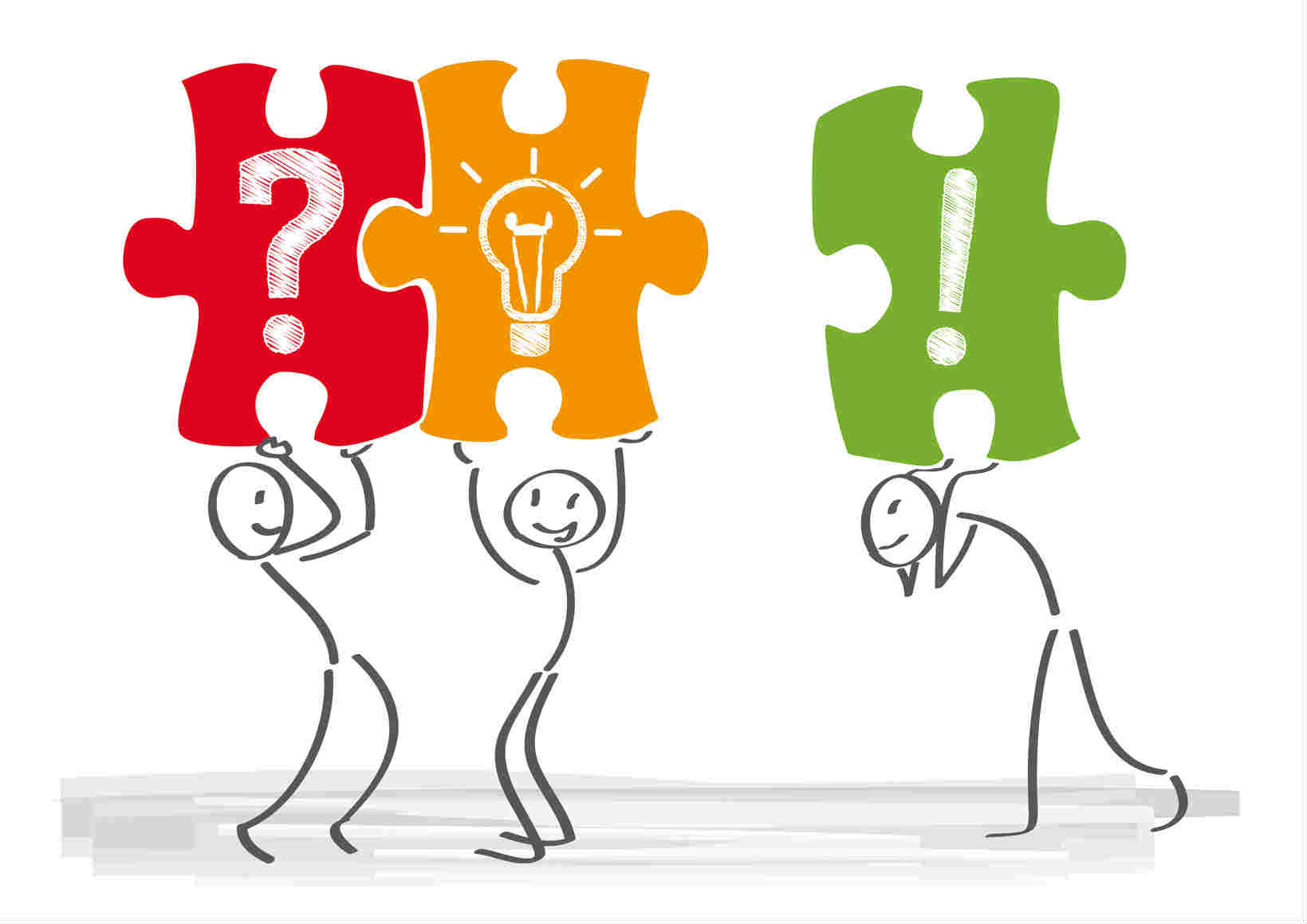 ПРЕДПИСАНИЕ
Обязательно для исполнения
в установленные сроки
23
АДМИНИСТРАТИВНАЯ ОТВЕТСТВЕННОСТЬ
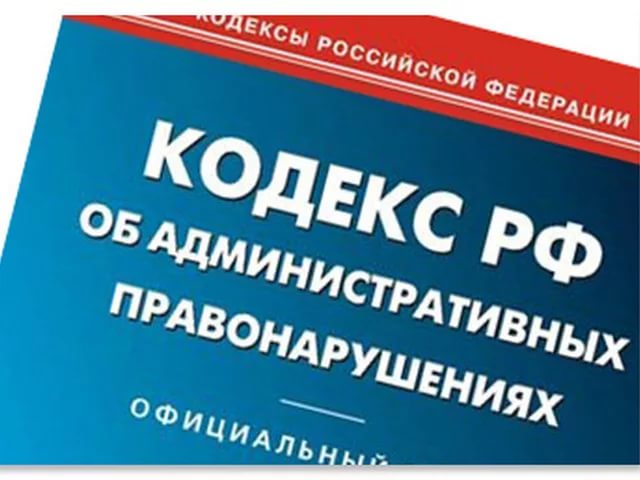 Для субъектов естественных монополий
СТАТЬЯ 9.21 КоАП РФ
Административный штраф для должностных лиц – от 10 до 40 тысяч рублей
Повторно для должностных лиц – от 40 до 50 тысяч рублей, либо дисквалификация до 3-ех лет
Административный штраф на юридических лиц – от 100 до 500 тысяч рублей
Повторно для юридических лиц – от 600 тысяч рублей до 1 млн. рублей
Для должностных лиц 
органов власти
СТАТЬЯ 14.9.1 КоАП РФ
Предупреждение или административный штраф от 3 до 5 тысяч рублей
Повторно - административный штраф от 30 до 50 тысяч рублей, либо дисквалификация до 2-х лет
24
IV квартал 2017
Осуществления государственного контроля Федерального закона от 13.03.2006г. N38-ФЗ                             «О рекламе» 
(далее - Закона о рекламе)
IV квартал 2017
Наиболее частые нарушения требований закона

Требования к рекламе медицинских услуг 

Требование к смс-рекламе
26
IV квартал 2017
Осуществления государственного контроля Федерального закона от 05.04.2013г. №44-ФЗ                         «О контрактной системе в сфере закупок товаров, работ, услуг для обеспечения государственных и муниципальных нужд» 
(далее - Закона о контрактной системе).
IV квартал 2017
Рассмотрено жалоб – 53.
 
Рассмотрено дел об административных правонарушениях – 58. 

Наложены штрафы на сумму 688073,05 рублей.
28
IV квартал 2017
Наиболее часто встречающиеся нарушения законодательства о контрактной системе:
Нарушение требований описание объекта закупки;
Нарушение требований к проекту контракта закупки;
Нарушение требований к документации;
Нарушение порядка приема котировочных заявок и вскрытия конвертов
IV квартал 2017
Государственными и муниципальными заказчиками при проведении закупок не обеспечивается соблюдение требований законодательства о градостроительной деятельности
Требования заключается в необходимости Заказчиками, при заключении контрактов на выполнение инженерных изысканий, подготовку проектной документации, строительство, реконструкцию, капитальный ремонт объектов капитального строительства, строго руководствоваться положениями статьи 55.8 ГКРФ
30
IV квартал 2017
Обжалования процедуры закупки по 223-ФЗ

Проблемы на закупках связаны: 
с отсутствием надлежащего регулирования в этой сфере;
с отсутствием единых процедурных норм;
с отсутствием унификации.
IV квартал 2017
Работа Ингушского УФАС по теме специализации
«Контроль за соблюдением требований 
статьи 15 Федерального закона от 26.07.2006 №135-ФЗ «О защите конкуренции». Проблемные вопросы ее применения»
32
Внесение изменений в статью 39.1  Закона о защите конкуренции
Назрань 2016
Статья 39.1 Закона о защите конкуренции
Предупреждение о прекращении действий (бездействия), которые содержат признаки нарушения антимонопольного законодательства,
выдается:
В целях пресечения действий (бездействия), которые приводят или могут привести к недопущению, ограничению, устранению конкуренции и (или) ущемлению интересов других лиц (хозяйствующих субъектов) в сфере предпринимательской деятельности либо ущемлению интересов неопределенного круга потребителей
Принятие антимонопольным органом решения о возбуждении дела о нарушении пунктов 3, 5, 6 и 8 части 1 статьи 10, статей 14.1, 14.2, 14.3, 14.7, 14.8 и 15 настоящего Федерального закона без вынесения предупреждения и до завершения срока его выполнения не допускается.
34
Рассмотрение вопроса о выдачи предупреждений
Имеются признаки нарушения  пунктов 3, 5, 6 и 8 части 1 статьи 10, статей 14.1, 14.2, 14.3, 14.7, 14.8 и 15 Закона о защите конкуренции.
Выдача предупреждений целесообразно  (возможно  исполнение )
Имеются признаки нарушения  пунктов 3, 5, 6 и 8 части 1 статьи 10, статей 14.1, 14.2, 14.3, 14.7, 14.8 и 15  Закона о защите конкуренции.   
Выдача предупреждений нецелесообразно  (исполнение невозможно )
При направлении рассмотрения Предупреждений, руководствуемся статьей 39.1 Закона о защите конкуренции
Предупреждение обязывает нарушителя прекратить действия, содержащие признаки нарушения части 1 статьи 15 Закона о защите конкуренции, устранить причины и условия, способствующие возникновению такого нарушения, а также устранить последствия такого нарушения.
Лицо в отношение которого направлено предупреждение имеет возможность устранить причины и условия, способствующие возникновению такого нарушения, а также устранить последствия такого нарушения. При исполнении предупреждения лицо освобождается от ответственности, дело о нарушении антимонопольного законодательства  не возбуждается.
Лицо в отношение которого направлено предупреждение имеет возможность устранить причины и условия, способствующие возникновению такого нарушения, а также устранить последствия при этом в установленный срок, не исполняет предупреждение, то возбуждается дело о нарушении антимонопольного законодательства.
Лицо в отношение которого направлено предупреждение не имеет возможность устранить причины и условия, способствующие возникновению такого нарушения, а также устранить последствия предупреждение не направляется, дело о нарушении антимонопольного законодательства не возбуждается, такое лицо уходит от ответственности.
36
Случаи при которых невозможно выдать предупреждение по признакам нарушения части 1 статьи 15 Закона о защите конкуренции
выдать предупреждение невозможно,  к моменту  проверки нарушения нет, истек срок договора
Федеральный орган  исполнительной власти, орган государственной власти субъектов Российской Федерации, орган местного самоуправления, иные осуществляющие функции указанных органов орган или организация, организация, участвующие в предоставлении государственных или муниципальных услуг, а также государственные внебюджетные фонды, Центральный банк Российской Федерации
Заключен договор передачи имущества без проведение торгов, срок действия договора 6 месяцев
Выявлены признаки нарушения части 1 статьи 15 Закона о защите конкуренции
плановая или внеплановая проверка  антимонопольного органа
выдать предупреждение невозможно,  к моменту  проверки нарушения нет, договор исполнен в полном объеме
Заключен  договор на закупку товаров работ и услуг без проведение торгов, договор исполнен
37
Мнение территориальных органов ФАС России
На запрос Ингушского УФАС России  в территориальные органы ФАС России о целесообразности внесение изменений в статью 39.1 Закона о защите конкуренции, территориальными органами в своих ответах изложено мнение о необходимости  внесения изменений
38
Понятия невозможность исполнения предупреждении
Невозможность исполнения предупреждения представляет собой такое обстоятельство, когда лицо нарушившее антимонопольное законодательства, не имеет возможность устранить причины и условия, способствующие возникновению такого нарушения, а также устранить последствия.
39
Предложение о внесении изменений
Внести изменения в часть 2 статьи 39.1 Закона о защите конкуренции следующего содержания
         В случае установление невозможности исполнения предупреждения, возбуждается дело о нарушении антимонопольного законодательства. 
         
         При этом необходимо дать четкое определение невозможности исполнения предупреждения.
40
IV квартал 2017
ВНЕДРЕНИЕ ИНСТИТУТА ВНУТРЕНННГО ПРЕДУПРЕЖДЕНИЯ НАРУШЕНИЙ АНТИМОНОПОЛЬНОГО ЗАКОНОДАТЕЛЬСТВА
(антимонопольный комплаенс)
IV квартал 2017
ИСТОРИЯ ВОПРОСА
Комплаенс - корпоративная программа (политика) по соблюдению антимонопольного законодательства


o Является одним из инструментов предупреждения и снижения антимонопольных рисков для компаний.


В русскоязычном варианте «комплаенс» (от англ. - compliance)  предлагается называть  «система внутрикорпоративного предупреждения нарушения антимонопольного законодательства».


Цель внедрения антимонопольного комплаенса - снижение вероятности  риска антимонопольного нарушения и, как следствие, риска антимонопольных санкций.
42
IV квартал 2017
ЗАРУБЕЖНЫЙ ОПЫТ
ЕВРОПА:
Возможность снижения санкций для компаний, при наличии комлаенса:
Великобритания, Франция  - на  10%,
Италия — на15%


США и ЕС (Министерство юстиции США и Еврокомиссия):
сознательно отказались от использования антимонопольного комплаенса в качестве основан для снижения размера штрафов


В рамках разбирательств решение остается преимущественно дискреционным решением антимонопольного ведомства.


Акты относительно антимонопольного комплаенса, разработанные национальные антимонопольными ведомствами, носят преимущественно информационный и рекомендательный характер.
ия
43
ОТЕЧЕСТВЕННЫЙ ОПЫТ
В  настоящее время  законом прямо  не  закреплены нормы,      стимулирующие      внедрение      системы комплаенса среди участников рынка.
локальные акты по внутреннему предупреждению
нарушений антимонопольного законодательства:


ПАО «МТС»




ПАО «Сибур холдинг»




ПАО «Уралкалий»




ООО «Балтика»
44
ЗАКОНОДАТЕЛЬСТВО
Институт      предупреждения,      предусмотренный Законом  о  защите  конкуренции  используется  как способ быстрого устранения правонарушений-


лицо,   выполнившее   предупреждение,   не   подлежит административной    ответственности    за    нарушение антимонопольного   законодательства   в   связи   с   его устранением.
Механизм	смягчения
административной
ответственности за нарушение антимонопольного
законодательства,	существует	в
рамках
Российской
применения
Федерации
положений	Кодекса
об
административных
правонарушениях (КоАП РФ):


статья 4.2, статья 14.32 КоАП РФ
45
РЕАЛИЗАЦИЯ ИНСТИТУТА КОМПЛАЕНСА
Закон о защите конкуренции -  дополнить нормами, предусматривающими:
Определение системы внутреннего предупреждения нарушений антимонопольного законодательства;
Право лица на принятие внутреннего локального акта, предусматривающего внедрение такой системы и ее реализацию;
Требования к содержанию такого локального акта;
Порядок обеспечения публичности локального акта;
Возложение на хозяйствующий субъект обязанности доказывания принятия и реализации им системы внутреннего предупреждения нарушений антимонопольного законодательства;


КоАП РФ:
Дополнить перечень оснований, смягчающих административную ответственность (не более чем на 1/8),
наличием у хозяйствующего субъекта принятой и реализованной им системы внутреннего предупреждения нарушений антимонопольного законодательства.
46
ПОЗИЦИЯ/ВЫВОДЫ
включение в Закон о защите конкуренции нормы, обязывающей комиссию антимонопольного органа включать в решение по делу о нарушении антимонопольного законодательства выводы о наличии или отсутствии оснований для применения к хозяйствующему субъекту положений о смягчении административного наказания не соответствует предмету регулирования Закона о защите конкуренции


особенности учета обстоятельств, смягчающих административную ответственность, при назначении административного наказания должны содержаться исключительно в КоАП РФ.


учет обстоятельств, смягчающих административную ответственность, должен производится соответствующим должностным лицом антимонопольного органа при рассмотрении протокола и материалов дела об административном правонарушении.
47
Каждый год ФАС готовим доклад о состоянии конкуренции, где учитывается мнение всех основных общественных объединений и предпринимателей

ФАС САМОЕ ОТКРЫТОЕ ВЕДОМСТВО
СПАСИБО ЗА ВНИМАНИЕ
www.in.fas.gov.ru
Ing.UFAS



UFASRepublicRI

ing.ufas
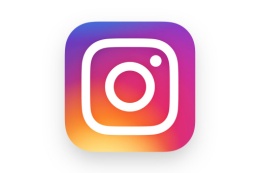 Ингушское УФАС России
Мы за честную конкуренцию!